Coptic Pronouns
Coptic Lesson 14
Coptic Alphabets
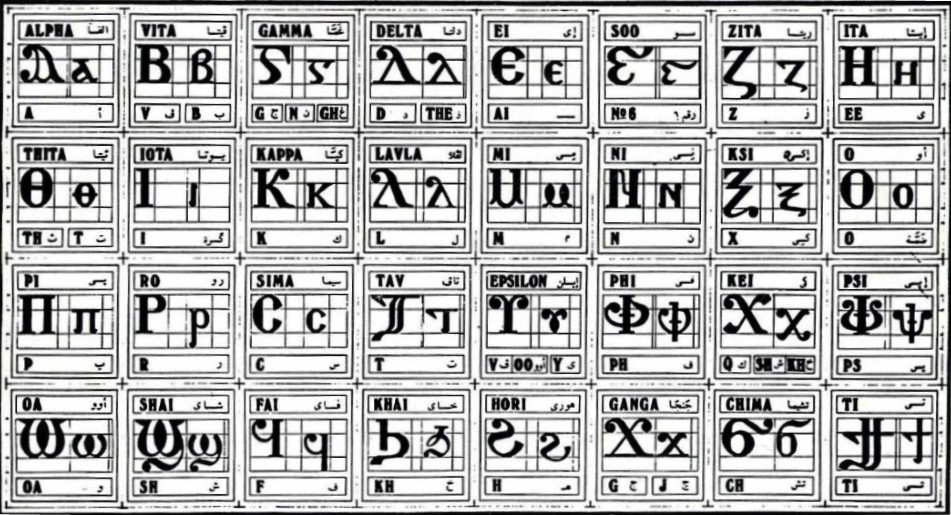 Review Questions
Coptic
Name
English
'
Epsee
ps
d
Delta
d, z
¢
Marturoc
Martyr
=b
`cnau
2
f
Fai
f
g
Ghamma
gh, g, n
=c
`cnau-se
200
e-family:
e> y> i> u
Rule for the Ghamma G
g
(before e-family)
gh
G =
(otherwise)
(before g> x> k> ,)
n
Examples:
genoc
agora
aggeloc
agioc
`gravy
calpigx
gumnacia
Coptic Reading – Part 13
ai	ia	oi	io	iom
 la	[i	[wm	pan	ran
 cam	[ah	map	mar	jij
 cat	fat	`sne	cen]	qer
 qen	sai	pisai	swi	piswi
 sep	syp	`fsyp	can	cyt
 con	cwni	coni	pan	ran
 ial	moi	amoi	iwt	cwma
 jwr	jwri	`cnof	]`aco	]`pla
 qaq	qwq	ja[i	ren	maren
Coptic Bible Verses
Anok pe piAlva nem piW ]ar,y nem pijwk ebol."I am the Alpha and the Omega, the Beginning and the End." (Rev 1:8)
Anok pe piwik `nte `pwnq."I am the Bread of life." (Jn 6:35)
Anok pe `vouwini `mpikocmoc."I am the light of the world." (Jn 8:12)
Matai `epekiwt nem tekmau."Honor your father and your mother." (Eph 6:2)
Beginer vocabulary Review
romi	kahi	`Vnou]	`alou	ioh
ry	con	syri	iwt	bal
yi	ran	ro	ouro	nyb
`chimi	vorsi	seri	ourw	ri
cwni	ajp	ve	sau	soury
mau	]`alou	jij	`;nyb	hiomi
nicwni	nirwmi	niran	nimau	ni`alou
jom	niourw	nibal	nisau	ninyb
niseri	totc	io]	ourwou	vyou`i
Personal pronouns
I (m,f)
 You (masc. sing.)
 You (fem. sing.)
 He
 She
 We
 You (plur. m & f)
 They (m & f)
`Anok
`N;ok
`N;o
`N;of
`N;oc
`Anon
`N;wten
`N;wou
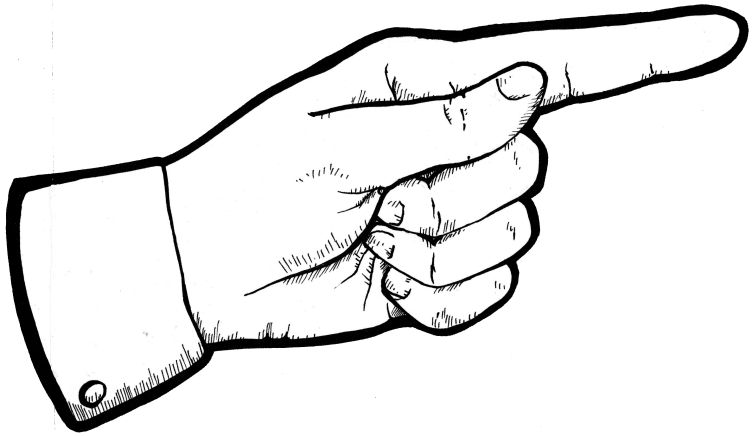 Connectors for Simple being
pe _ am, is (singular masculine)
te _ am, is (singular feminine)
ne _ are (plural masculine & feminine)
Examples:
`anok pe pirwmi.
I am the man.
`anok ourwmi pe.
I am a man
Exercise (Part 1)
Translate the following into English:
`n;of pe pi`alou.
He is the boy.
`n;of oualou pe.
He is a boy.
`n;oc te ]`chimi.
She is the woman.
`n;oc ou`chimi te.
She is a woman.
`n;ok pe picon.
You are the brother
`n;ok oucon pe.
You are a brother
`n;o te ]cwni.
You are the sister.
`n;o oucwni te.
You are a sister.
anon han`cnyou ne.
We are brothers.
`n;wten hansyri ne.
You are sons.
`n;wou ne nihiomi.
They are the women.
`n;wou hanhiomi ne.
They are women.
Announcement
All slides are available at http://www.ekladious.com/coptic.html
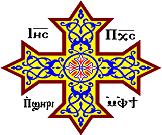 Oujai qen `P[oic